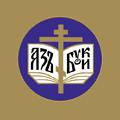 Региональный этап 
Всероссийского конкурса в области педагогики, воспитания и работы с детьми и молодёжью до 20 лет 
«За нравственный подвиг учителя»
О Конкурсе
Всероссийский конкурс в области педагогики, воспитания и работы с детьми и молодежью до 20 лет «За нравственный подвиг учителя» проводится:
Русской Православной Церковью
Министерством просвещения Российской Федерации

 при поддержке Полномочных представителей Президента Российской Федерации в федеральных округах
Цель Конкурса
Развитие системы духовно-нравственного и гражданско-патриотического образования и воспитания детей и  молодежи в образовательных организациях дошкольного, начального общего, основного общего, среднего общего образования и среднего профессионального образования, организациях  дополнительного образования детей, воскресных, православных школах и гимназиях.
Задачи конкурса
Обобщение имеющейся практики и выявление лучших систем духовно-нравственного и гражданско-патриотического образования и воспитания детей и молодежи в организациях
Распространение лучших практик духовно-нравственного и гражданско-патриотического воспитания
Стимулирование творчества педагогов и воспитателей образовательных организаций и поощрения их за высокое качество духовно-нравственного и гражданско-патриотического воспитания и образования детей и молодежи
Участники Конкурса

Педагогические работники образовательных организаций
Руководители образовательных организаций и коллективы авторов проекта
Представители общественных объединений
Представители воскресных школ и православных гимназий
Номинации Конкурса в 2024 году
За организацию духовно-нравственного воспитания в  образовательной организации
Лучшая дополнительная общеразвивающая программа духовно-нравственного и гражданско-патриотического воспитания детей и молодежи
Лучшая методическая разработка в предметных областях «Основы религиозных культур и светской этики» (ОРКСЭ), «Основы духовно-нравственной культуры народов России» (ОДНКНР), «Основы православной веры» (для образовательных организаций с религиозным компонентом)
Лучший образовательный издательский проект года
Критерии к работам по Номинациям 1 – 3

Соответствие представленного материала условиям конкурса и заявленной номинации
Актуальность работы, в том числе выраженность личной педагогической позиции
Наличие способов (механизмов) решения задач духовно-нравственного и гражданско- патриотического воспитания детей и молодежи
Наличие возможности самовыражения учащихся, выбора форм участия в проекте
Соответствие содержания представленного материала психовозрастным особенностям обучающихся
Отражение в содержании представленного материала требований ФГОС,  церковных документов и стандартов РПЦ в сфере образования
Отражение православных педагогических традиций 
Ресурсное обеспечение работы (кадровое, материально-техническое, методическое и др.)
Результативность, в том числе возможность использования работы/результатов в педагогической практике 
Культура представления конкурсной работы
Критерии к работам по Номинации 4 

Соответствие представленного материала условиям конкурса и заявленной номинации
Актуальность работы, в том числе выраженность личной педагогической позиции
Наличие способов (механизмов) решения задач духовно-нравственного и гражданско- патриотического воспитания детей и молодежи
Наличие возможности самовыражения учащихся, выбора форм участия в проекте
Соответствие содержания представленного материала психовозрастным особенностям обучающихся
Отражение в содержании представленного материала требований ФГОС,  церковных документов и стандартов РПЦ в сфере образования
Отражение православных педагогических традиций 
Ресурсное обеспечение работы (кадровое, материально-техническое, методическое и др.)
Результативность, в том числе возможность использования работы/результатов в педагогической практике 
Уровень редакционной подготовки издания
Наличие рецензий на представленный материал
Культура представления конкурсной работы
Для участия в Конкурсе 
претенденты проходят регистрацию и  загружают работу                                         через электронный портал Конкурса
 http://konkurs.podvig-uchitelya.ru/ 
После регистрации на интернет-портале конкурса  работы предоставляются  в печатном виде  в  ГАУ ДПО ЯО ИРО:                          город Ярославль, ул. Богдановича, 16, каб. 311;
Вербицкая Елена Валентиновна 
Лапшина Ирина Васильевна
тел.: 8 (4852) 23-07-63
Документы для участия в конкурсе
Конкурсная работа в печатном виде (работе обязательно прилагается отзыв на работу за подписью руководителя епархиального отдела религиозного образования той епархии, от которой направляется работа);
Заявка на участие в конкурсе;
Согласие на участие в конкурсе (в случае коллективной заявки согласие  заполняется всеми членами авторского коллектива); 
Анкета ( в случае коллективной заявки анкета заполняется всеми членами авторского коллектива);
Краткая аннотация (не более 1000 печатных знаков:  половина страницы А4 шрифтом Times New Roman, 12, полуторный интервал)
ОБРАЗЕЦ ЗАЯВКИ 
 
Русская православная церковь
Московский Патриархат
Полномочный представитель Президента Российской Федерации в
___________________________________________
(указать федеральный округ)Министерство образования и науки Российской Федерации
ежегодный Всероссийский конкурс в области педагогики, воспитания 
и работы с детьми и молодёжью до 20 лет
     «За нравственный подвиг учителя»
 _____________________________________________________________________________
(указывается организация)
представляет на региональный этап Всероссийского конкурса в области педагогики, воспитания и работы с детьми и молодёжью до 20 лет
«За нравственный подвиг учителя»
Фамилия Имя Отчество (в родительном падеже)
Название работы______________________________________________________
 Номинация (указать одну номинацию):
- За организацию духовно-нравственного воспитания в  образовательной организации.
- Лучшая дополнительная общеразвивающая программа духовно-нравственного и гражданско-патриотического воспитания детей и молодежи.
- Лучшая методическая разработка в предметных областях «Основы религиозных культур и светской этики» (ОРКСЭ), «Основы духовно-нравственной культуры народов России» (ОДНКНР), «Основы православной веры» (для образовательных организаций с религиозным компонентом).
- Лучший образовательный издательский проект года.
 
Федеральный округ (указать) 20___ год
[Заявка подписывается автором (авторами) работы]
Согласие на участие в региональном этапе конкурса
 Я, _________________________________________________________________________
подтверждаю согласие на участие в региональном этапе Всероссийского конкурса в области педагогики, воспитания и работы с детьми школьного возраста и молодежью до 20 лет «За нравственный подвиг учителя» в 2022 году. 
Подтверждаю правильность изложенной в Заявке на участие в региональном этапе Всероссийского конкурса в области педагогики, воспитания и работы с детьми школьного возраста и молодежью до 20 лет «За нравственный подвиг учителя» в 2022 году информации. 
 В соответствии с Федеральным законом Российской Федерации от г. 152-ФЗ                 «О персональных данных», даю согласие на обработку своих персональных данных в рамках организации и проведения Конкурсных мероприятий, а именно: 
Разрешаю зарегистрировать в базе данных участников Конкурсных мероприятий путем записи персональных данных Анкеты участника. 
Разрешаю в рамках организации и проведения указанных мероприятий вести обработку персональных данных с использованием средств автоматизации или без использования таких средств. 
Разрешаю дальнейшую передачу персональных данных в государственные органы с целью совершения действий в соответствии Законами Российской Федерации.
Разрешаю передачу моих персональных данных третьим лицам (организациям), которые в соответствии с договором с Организатором Конкурса осуществляют организационные мероприятия.
Разрешаю в рамках организации и проведения указанных мероприятий распространение персональных данных (фото, ФИО, дата рождения, место работы, стаж работы, личные интересы, общественная деятельность) путем размещения в Интернете, буклетах и периодических образовательных изданиях с возможностью редакторской обработки, а также в целях подготовки раздаточных материалов, листов регистрации, листов оценки работ членами жюри, итоговых бюллетеней и каталогах. 
Гарантирую соблюдение авторских прав при подготовке материалов, представленных на Конкурс. 
При этом: 
1. Организатор Конкурса гарантирует обеспечение сохранности базы данных участников от несанкционированного доступа. 
2. Организатор Конкурса гарантирует, что персональные данные участника Конкурса будут использованы только для целей организации и проведения указанных мероприятий. 
3. Согласие на обработку персональных данных действует до момента завершения совершения всех действий, связанных с организацией и проведением указанных мероприятий Конкурса в соответствии с Положением об их проведении. 
Подпись _________________(___________________)        Дата ___
ОБРАЗЕЦ АНКЕТЫ УЧАСТНИКА КОНКУРСА
Русская православная церковь
Московский Патриархат
Полномочный представитель Президента Российской Федерации в                                                                                                                 Министерство просвещения Российской Федерацииежегодный Всероссийский конкурс в области педагогики, воспитанияи работы с детьми и молодёжью до 20 лет
«За нравственный подвиг учителя»
Фамилия Имя Отчество (в именительном падеже)_____________________________
Название работы ______________________________________________________
 Номинация (указать одну номинацию):
За организацию духовно-нравственного воспитания в  образовательной организации.
Лучшая дополнительная общеразвивающая программа духовно-нравственного и гражданско-патриотического воспитания детей и молодежи.
Лучшая методическая разработка в предметных областях «Основы религиозных культур и светской этики» (ОРКСЭ), «Основы духовно-нравственной культуры народов России» (ОДНКНР), «Основы православной веры» (для образовательных организаций с религиозным компонентом).
Лучший образовательный издательский проект года.
Информация об авторе работы:
Дата и место рождения ___________________________________________________
Адрес места жительства (с указанием почтового индекса), телефоны, e-mail ________________
Место работы или род занятий __________________________________________________
Почётные звания (при их наличии)  ______________________________________________
Наличие премий, призов и иных наград ___________________________________________
 Федеральный округ  (указать)20 ___ годАнкета подписывается автором работы
Требования к оформлению работ и шаблоны документов для участников Конкурса на сайте Ярославской епархии русской православной церкви http://www.yarprosvet.ru/nashi-proekty/konkurs-lza-nravstvennyj-podvig-uchitelyar.html
Конкурсные комиссии  не будут рассматривать работы победителей I этапа Конкурса, у которых в пакете сопроводительной документации отсутствует отзыв на работу за подписью руководителя епархиального отдела религиозного образования и катехизации той епархии, от которой направляется работа
Призовые места 

Гран-при Конкурса – одно место (индивидуальная работа, в исключительном случае коллектив авторов)
В номинации 1 - одно место (индивидуальная работа или коллектив авторов - не более трех человек)
В номинации 2 - одно место (индивидуальная работа или коллектив авторов - не более трех человек)
В номинации 3 - одно место (индивидуальная работа или коллектив авторов - не более трех человек)
В номинации 4 - одно место (индивидуальная работа или коллектив авторов - не более трех человек)

Общее количество призовых мест - 5
Контакты

Центр сопровождения общественно-значимых мероприятий ГАУ ДПО ЯО ИРО:
телефон: (4852) 23-07-63
Старший методист Лапшина Ирина Васильевна 
lapshina@iro.yar.ru
Старший методист Вербицкая Елена Валентиновна
verbitskaya@iro.yar.ru
Отдел религиозного образования и катехизации Ярославской митрополии:
Исполнительный секретарь регионального этапа Всероссийского конкурса «За нравственный подвиг учителя» протоиерей Павел Рахлин, руководитель Отдела религиозного образования и катехизации Ярославской митрополии
yaroroik@mail.ru, телефон: (4852) 26-01-84